ألبرت أينشتاين
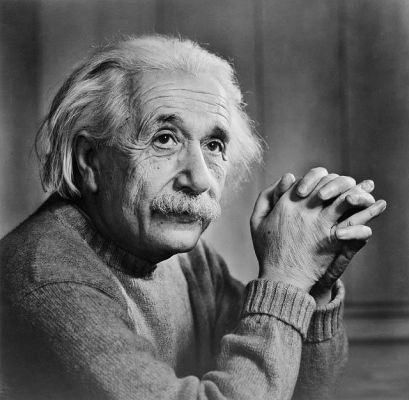 ما هي الفلسفة ؟؟؟
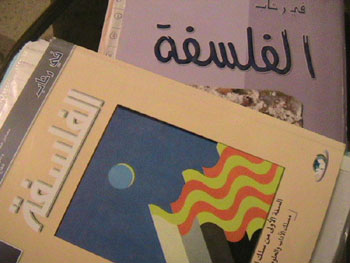 التفكير في التفكير
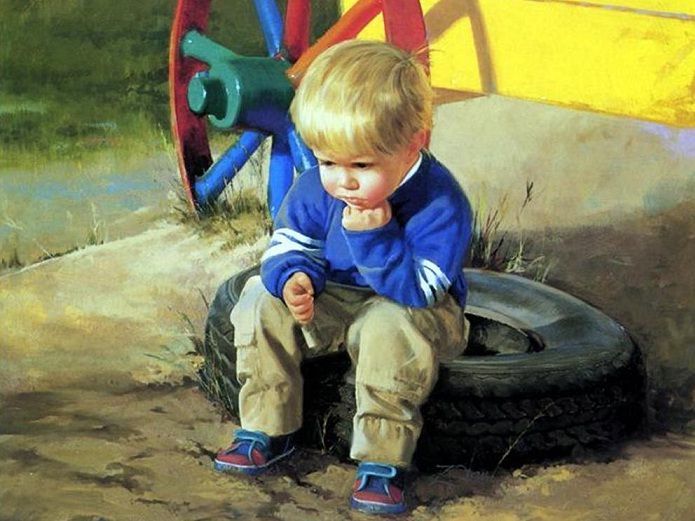 ما هوالفرق بين الفلسفة والعلم؟؟؟
الفلسفة ذات نظرة شاملة
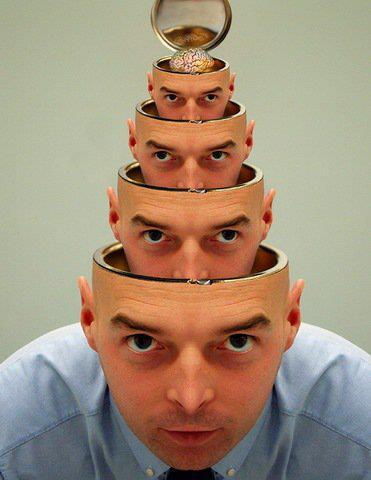 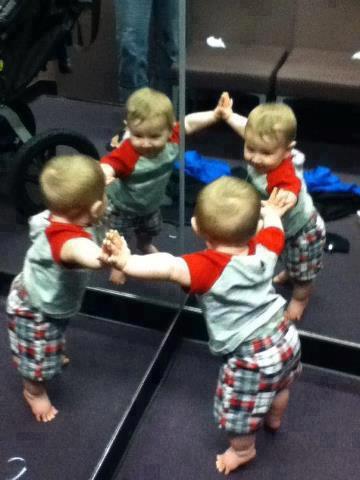 أشهر الفلاسفة
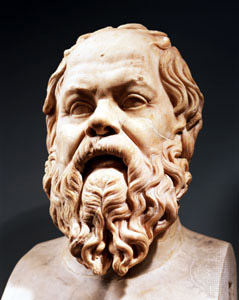 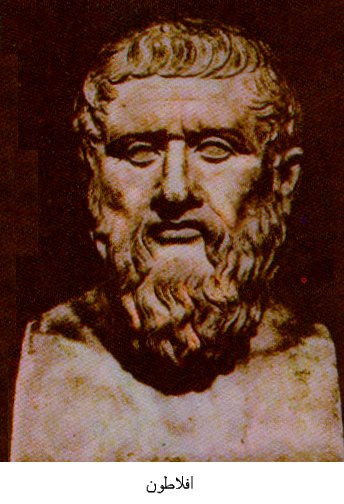 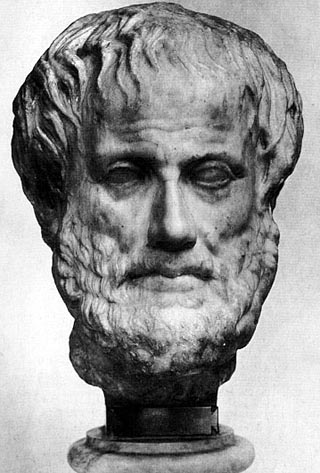 مقولات فلسفية ... للفيلسوف فهد عادل .1-الحسنة تخص ... والسيئة تخص أيضاً.2-لايتساوي الجميع أمام صناديق الانتخابات3-أختبار الذكاء الذي تعقده بعض الشركات علي الافراد غيرقادرعلي قياس جميع أنواع الذكاء.   4- لكل فعل رد فعل مساوي له في المقدارومضاد له في الاتجاه إذا شاء الله عزوجل.
.1-الحسنة تخص ... والسيئة تخص أيضاً
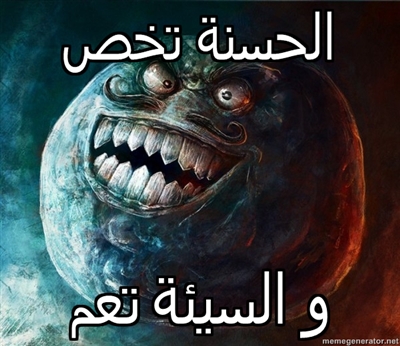 .2-لا يتساوي الجميع أمام صناديق الانتخابات
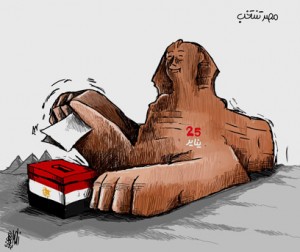 3- اللقمة التي تدخل فمك لها عليك حقان حقاً مادياً وحقاً رياضياً
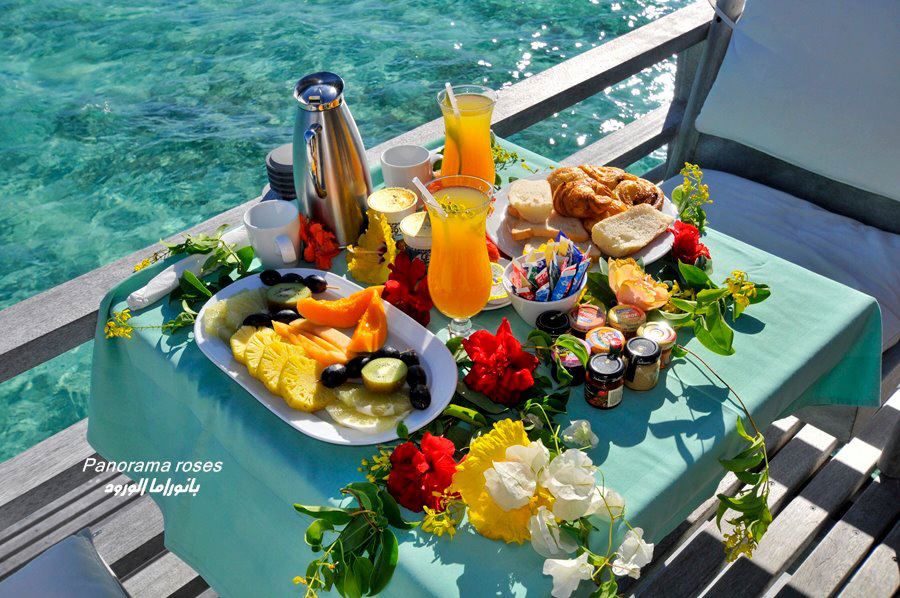 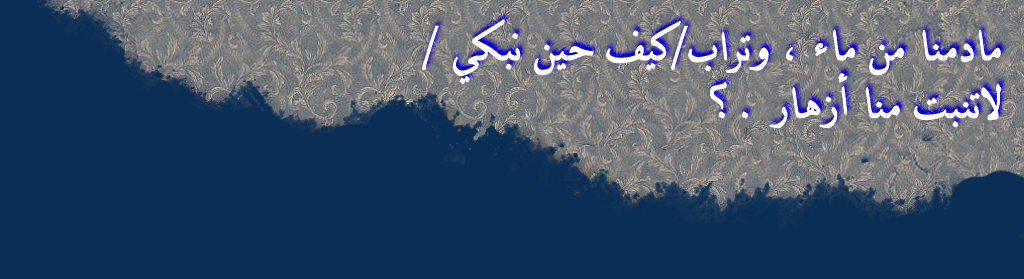 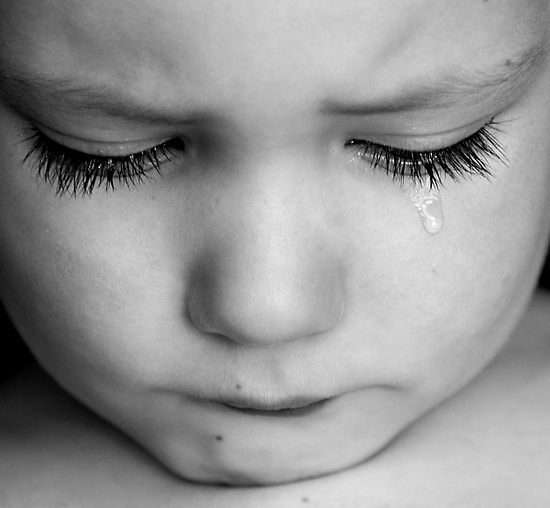 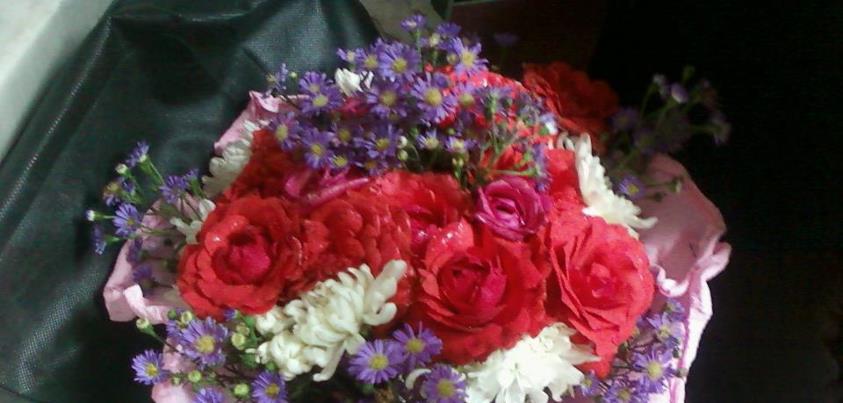 References
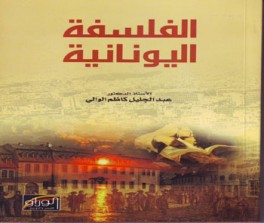 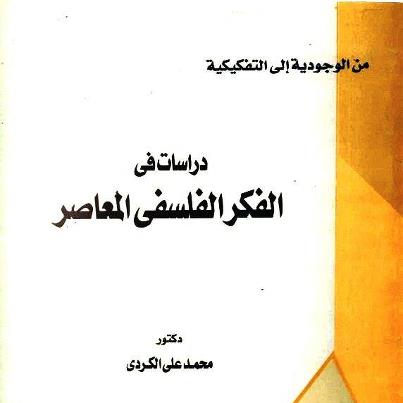 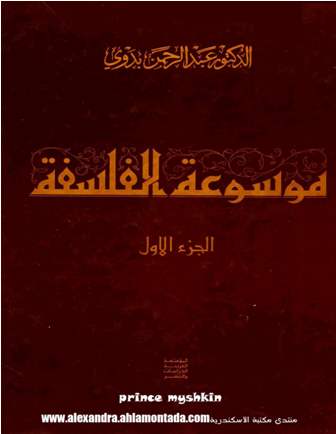